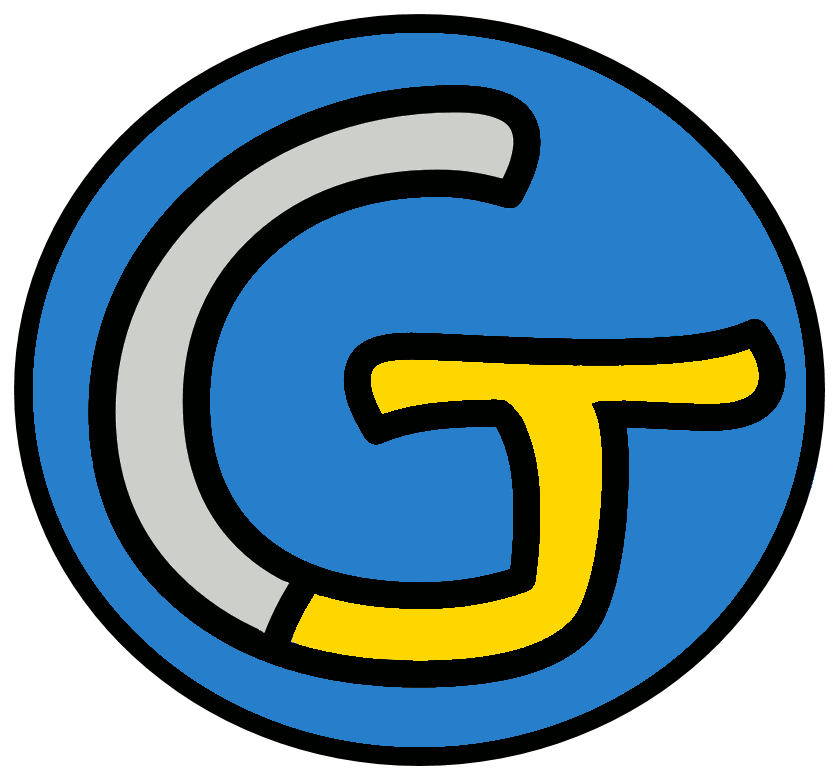 Mathématiques – Calcul mental CM1
Reconnaître les multiples de 3, de 9
 Défi
Opération 1
11
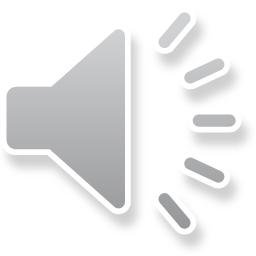 Opération 2
27
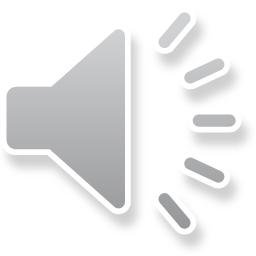 Opération 3
102
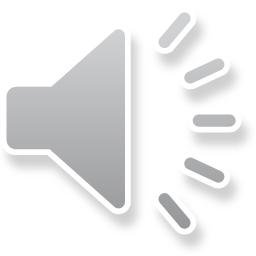 Opération 4
26
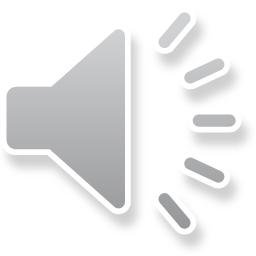 Opération 5
504
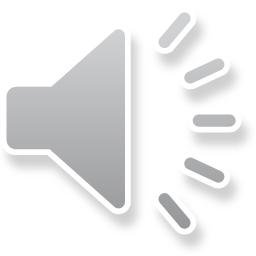 Opération 6
206
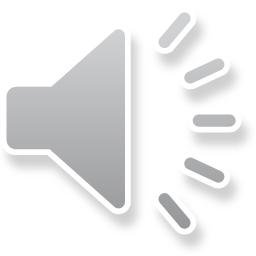 Opération 7
103
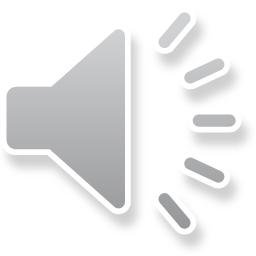 Opération 8
216
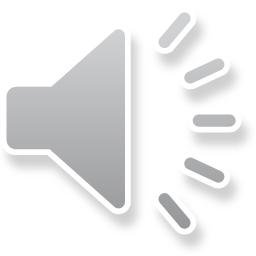 Opération 9
540
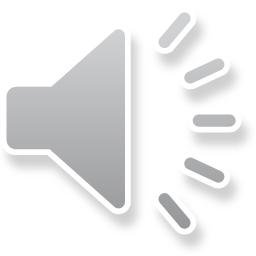 Opération 10
10
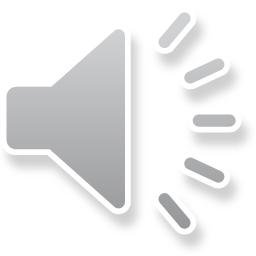 Opération 11
228
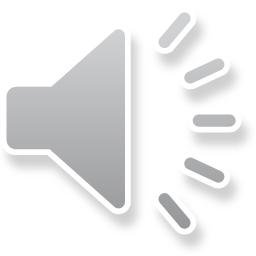 Opération 12
405
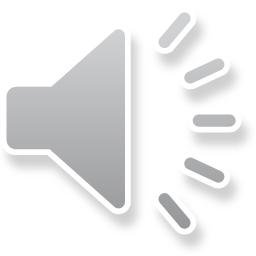 Opération 13
26
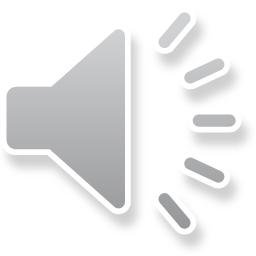 Opération 14
702
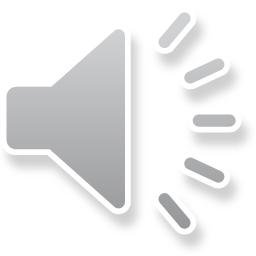 Opération 15
61
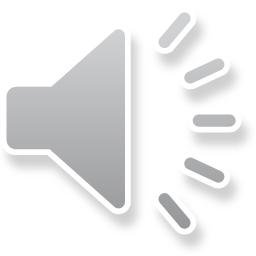 Opération 16
111
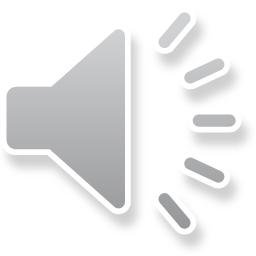 Opération 17
306
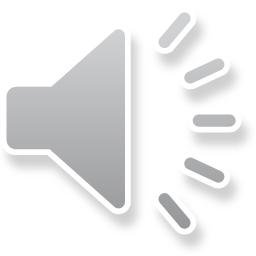 Opération 18
662
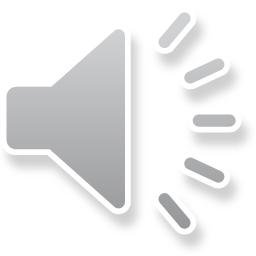 Problème
Sur la plage, Chaïmae et ses 2 copines ont trouvé 51 coquillages.
Peuvent-elles se les partager équitablement ?
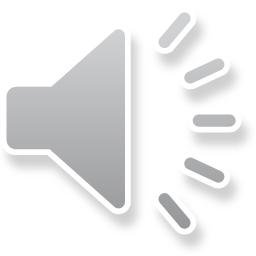 C’est fini !